Lied 511: Door goede machten trouw en stil omgeven
m: S. Fietz
t: D. Bonhoeffer
v: J.W. Schulte Nordholt
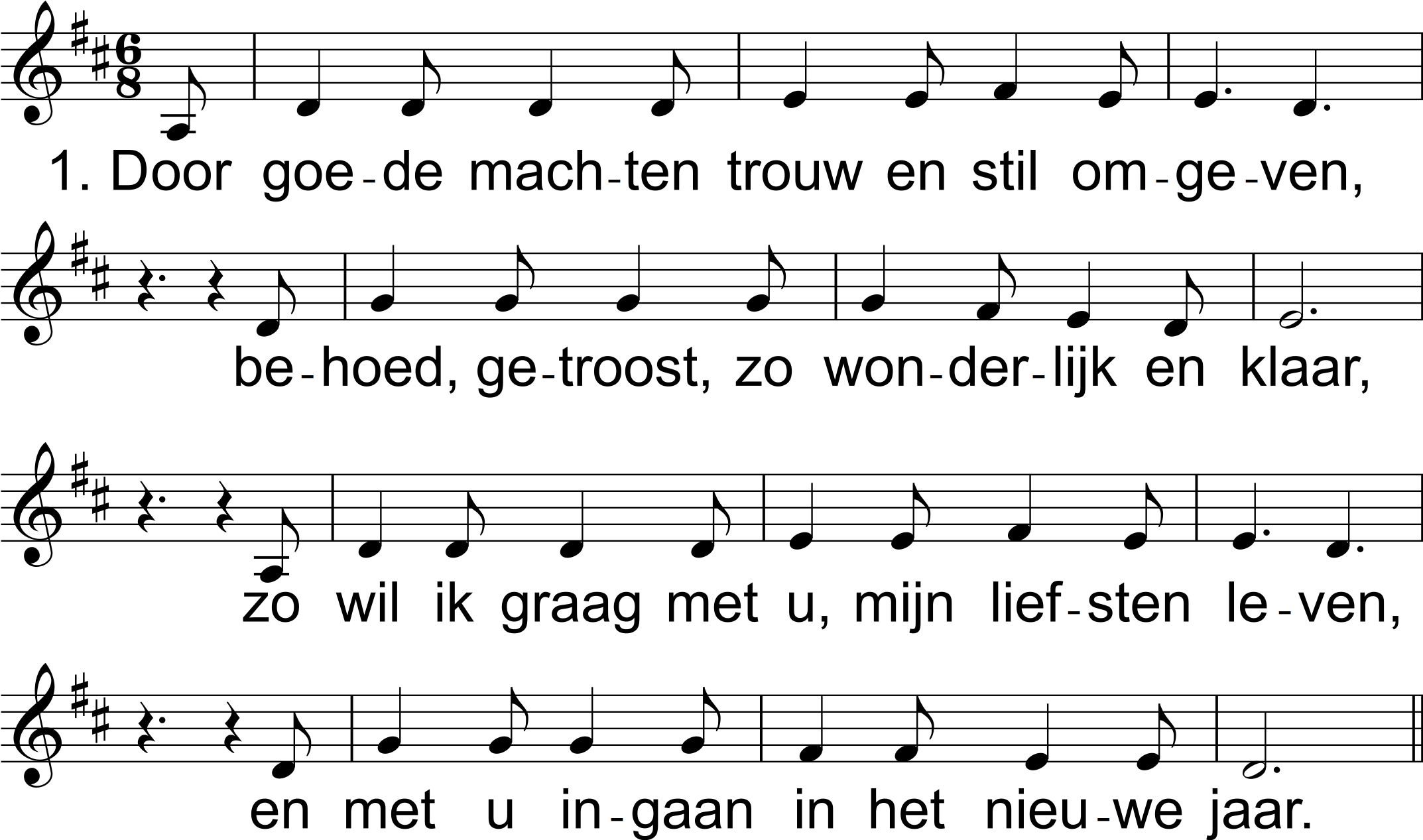 Lied 511: Door goede machten trouw en stil omgeven
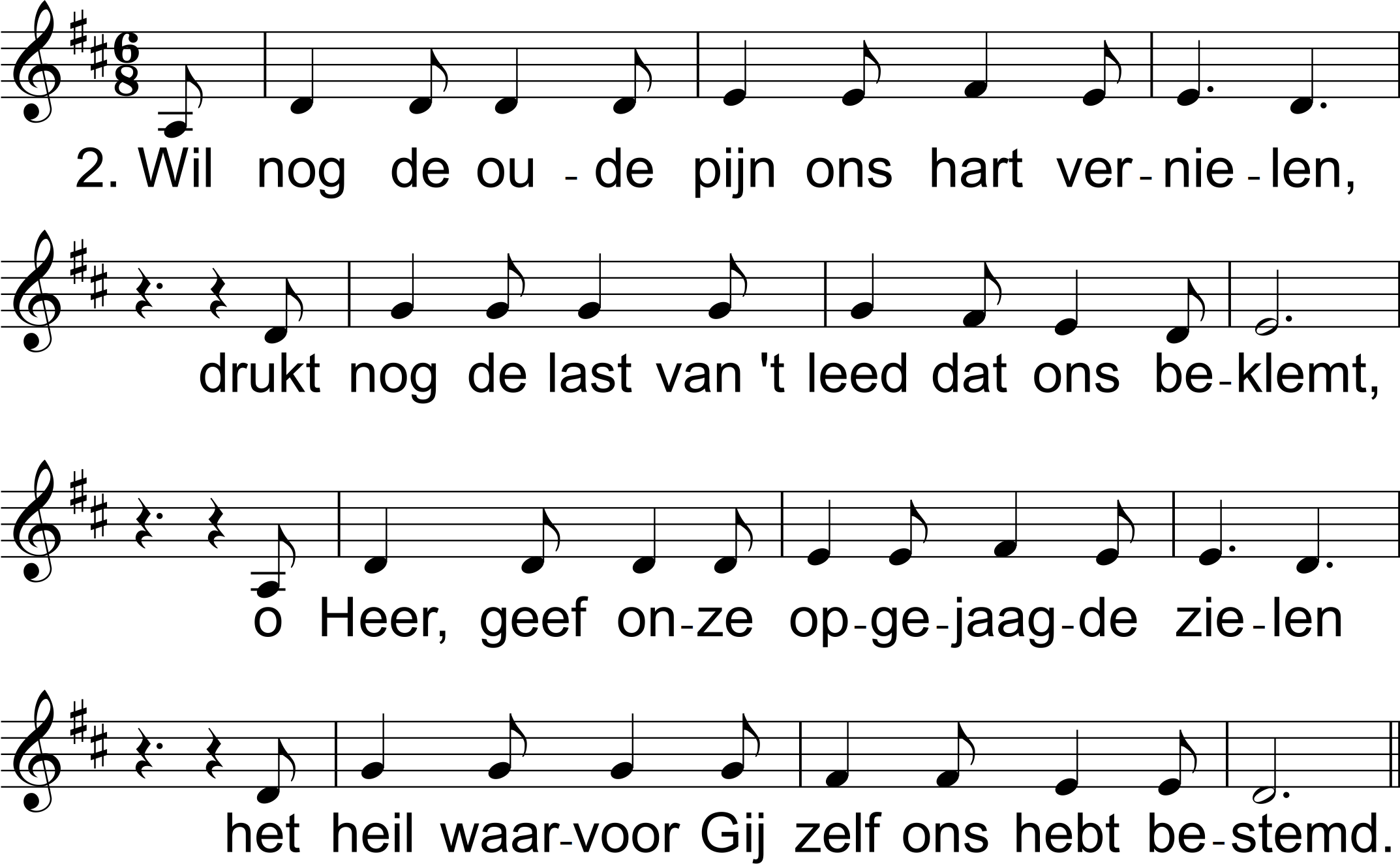 Lied 511: Door goede machten trouw en stil omgeven
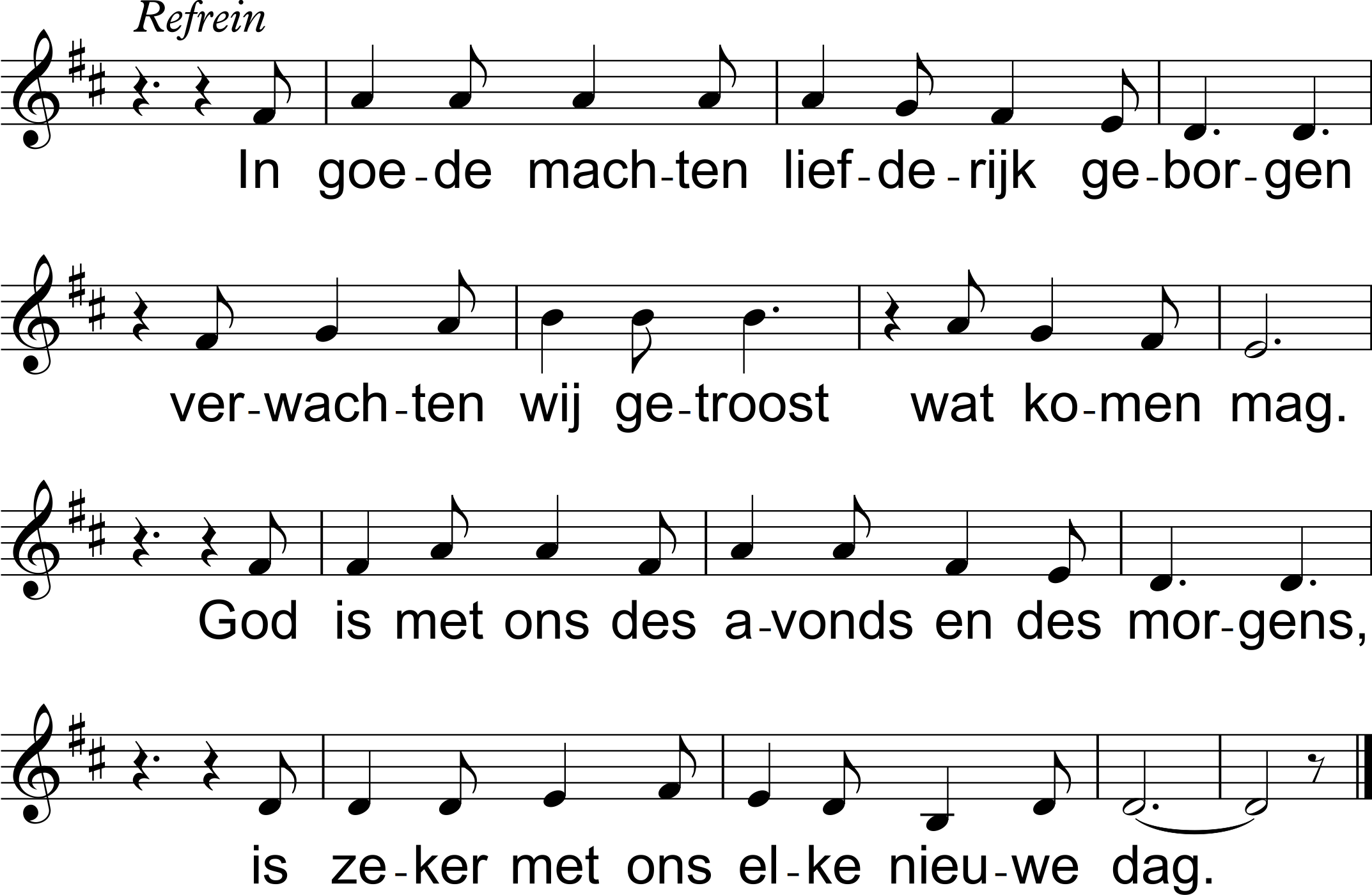 Lied 511: Door goede machten trouw en stil omgeven
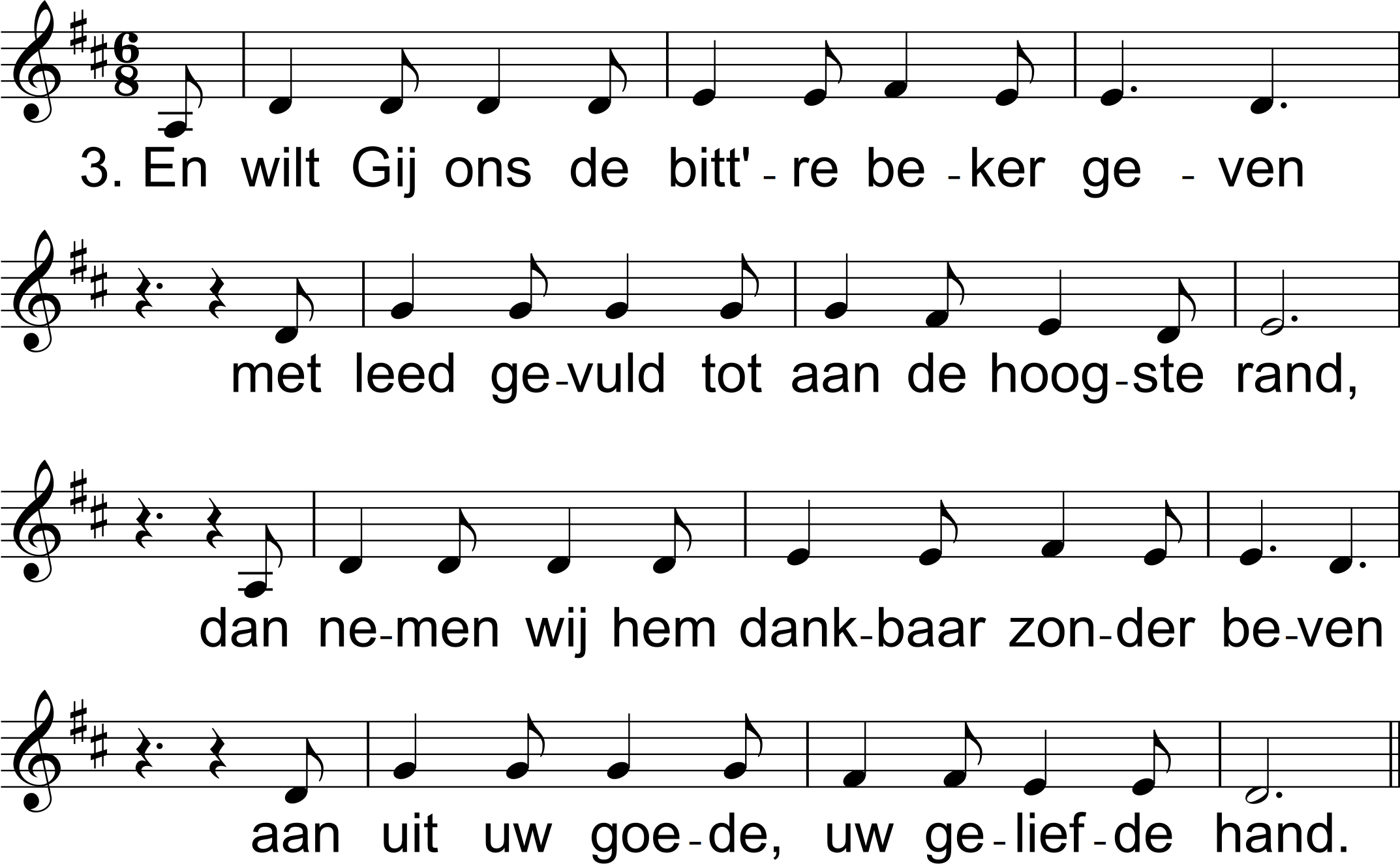 Lied 511: Door goede machten trouw en stil omgeven
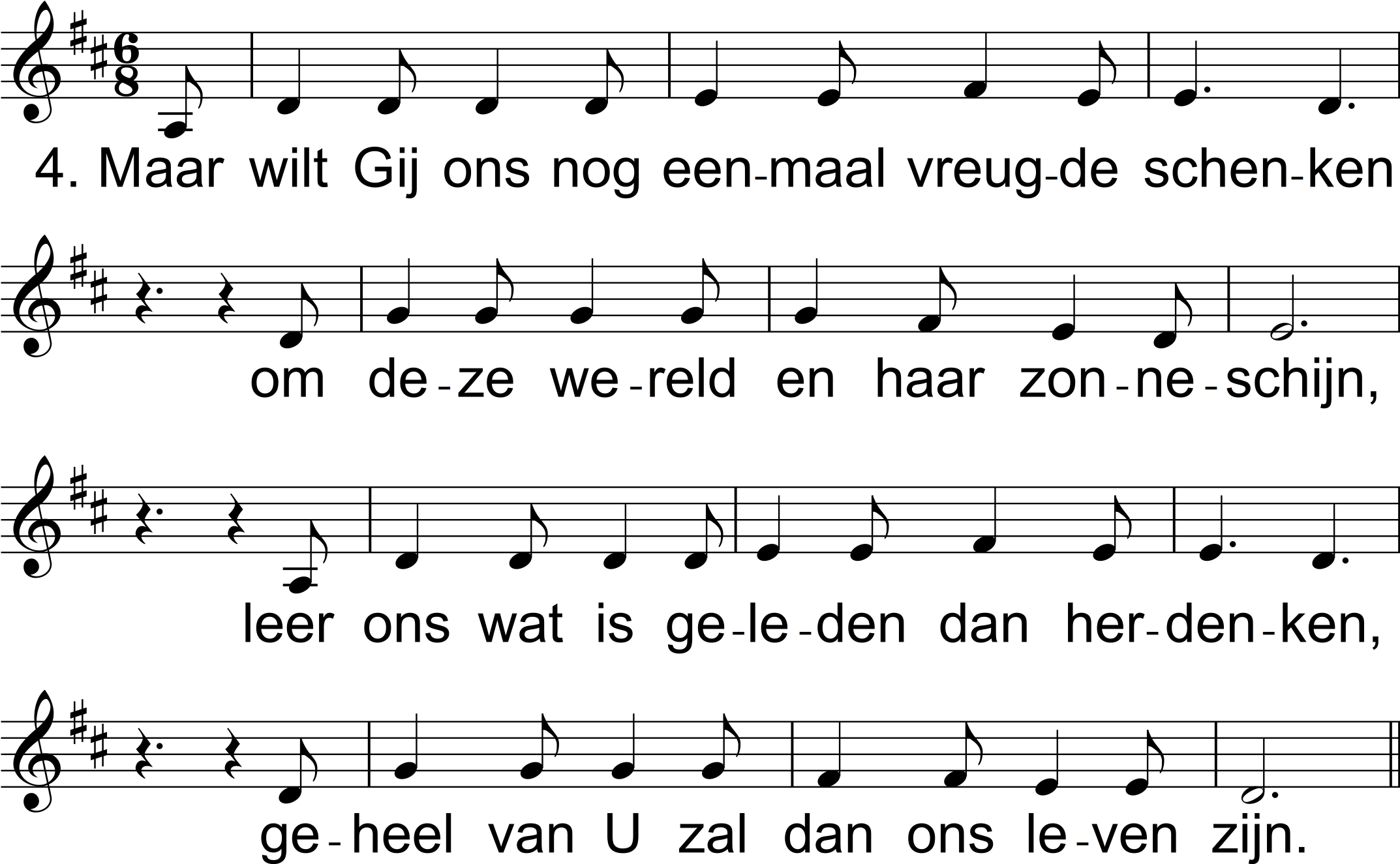 Lied 511: Door goede machten trouw en stil omgeven
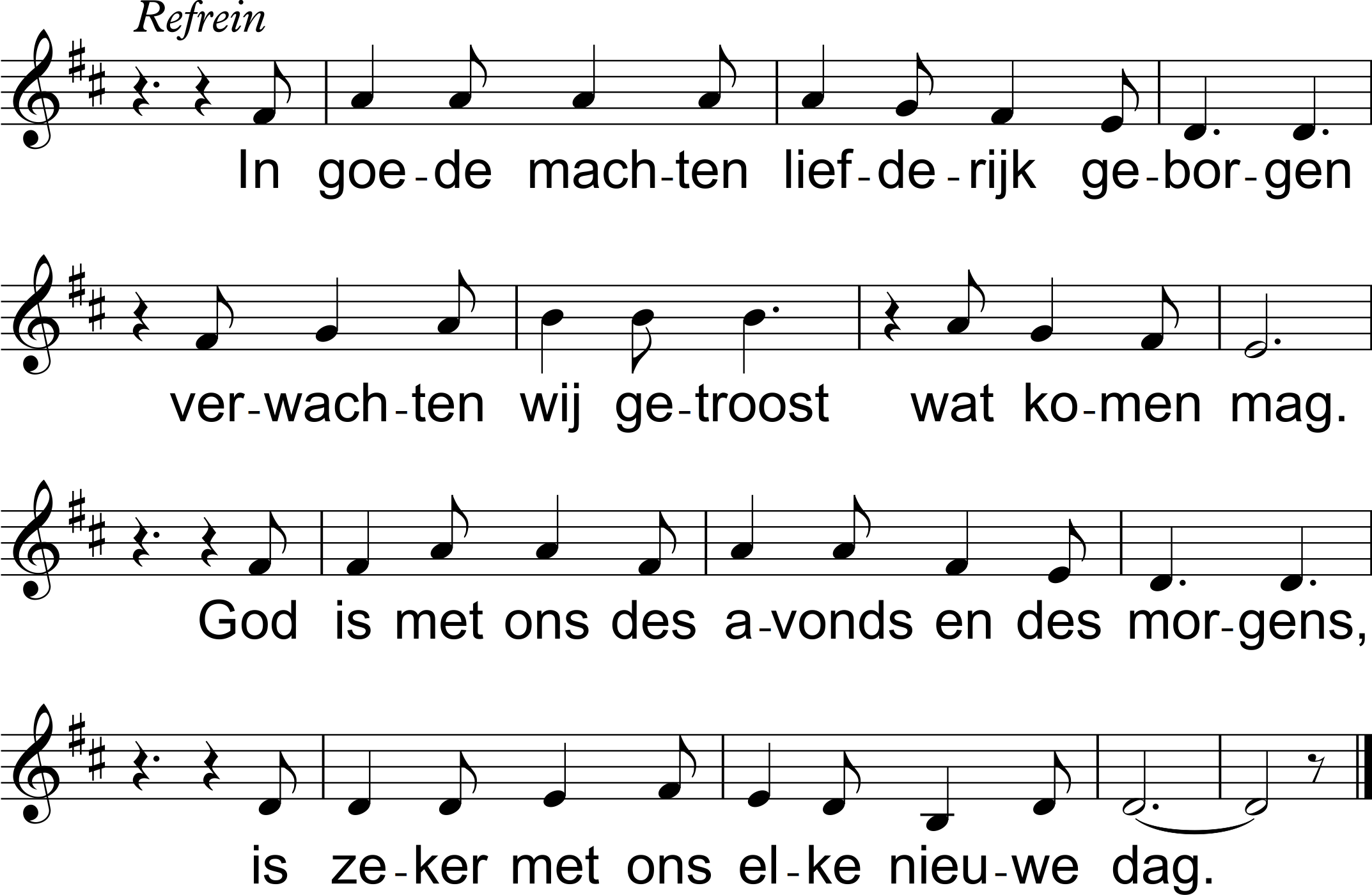 Lied 511: Door goede machten trouw en stil omgeven
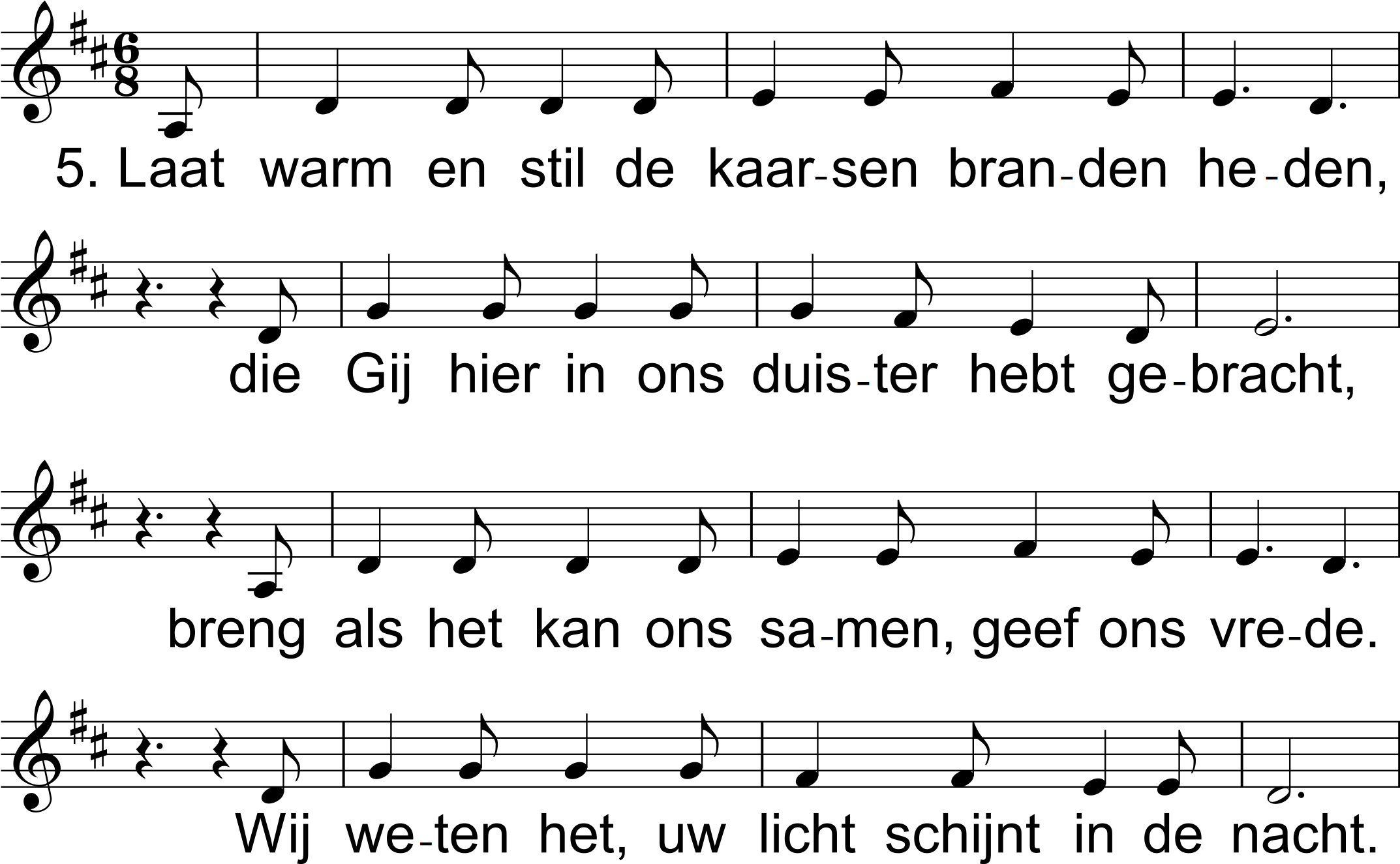 Lied 511: Door goede machten trouw en stil omgeven
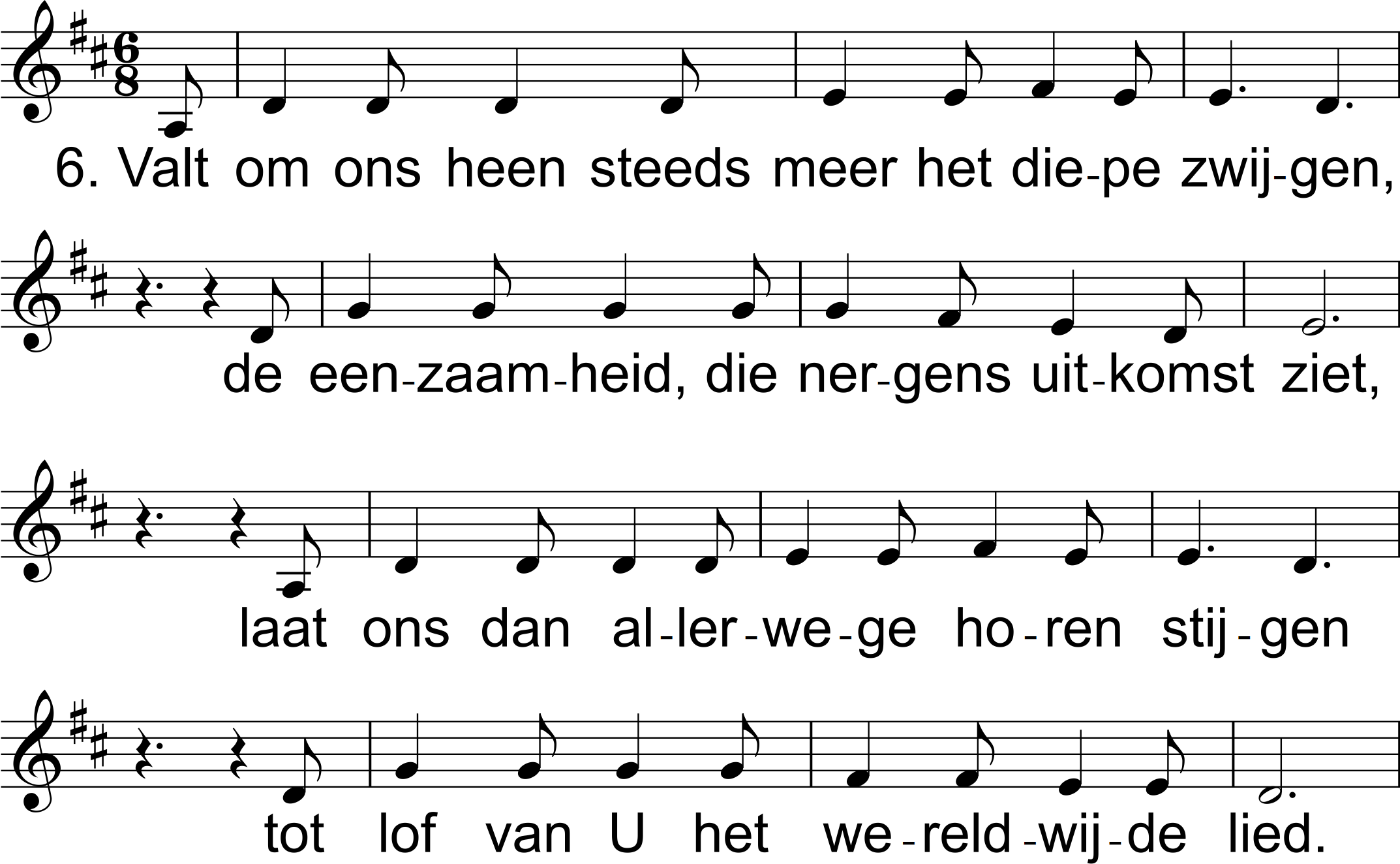 Lied 511: Door goede machten trouw en stil omgeven
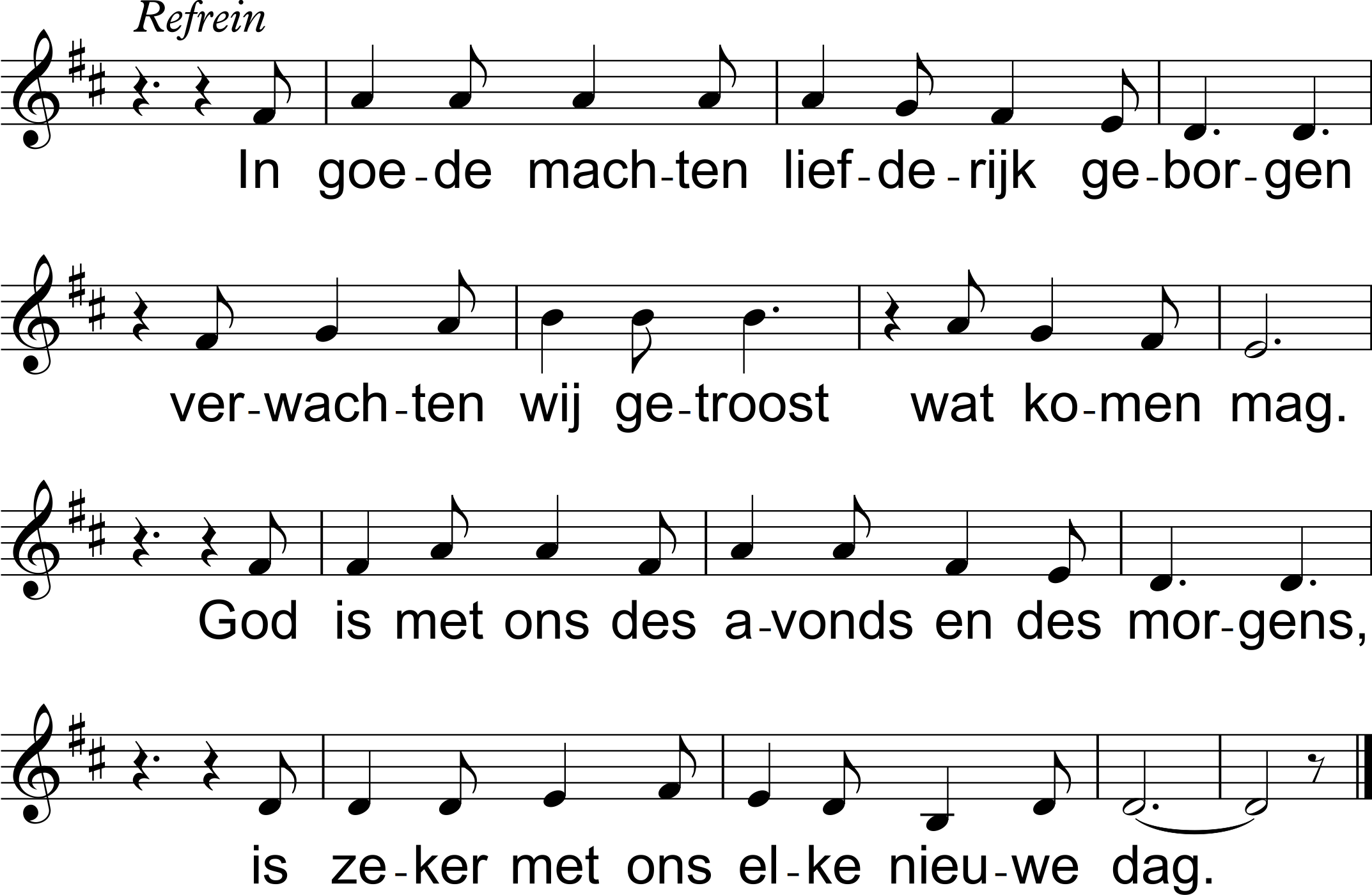